I ENCONTRO NACIONAL DOS CONSELHOS DE MEDICINA 2023
A lei da telessaúde: modelo para a atuação junto ao Legislativo
Gabriella Belkisse Rocha Nassar
Assessora Especial de Relações Institucionais e Governamentais
Conselho Federal de Medicina
gabriella@portalmedico.org.br
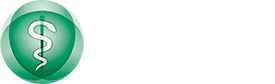 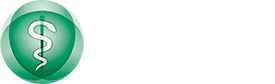 TELEMEDICINA E TELESSAÚDE
Mais de 25 propostas legislativas apresentadas entre 2018 e 2022
 PL 1998/2020 – Câmara dos Deputados - Autoriza e define a prática da telemedicina em todo o território nacional.
 PL 4223/2021 – Senado Federal - Dispõe sobre as ações e serviços de telessaúde.
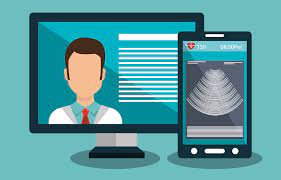 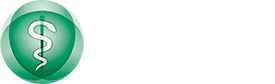 2021 – Início da atuação
O CFM:
 Já discutia internamente nova Resolução sobre o tema 
 Março – relator e posicionamento
 Recebeu o relator e membros da FPMed para discutir o projeto;
 Participou de diversas audiências e eventos sobre o tema no âmbito do Congresso Nacional.
 Dezembro - urgência
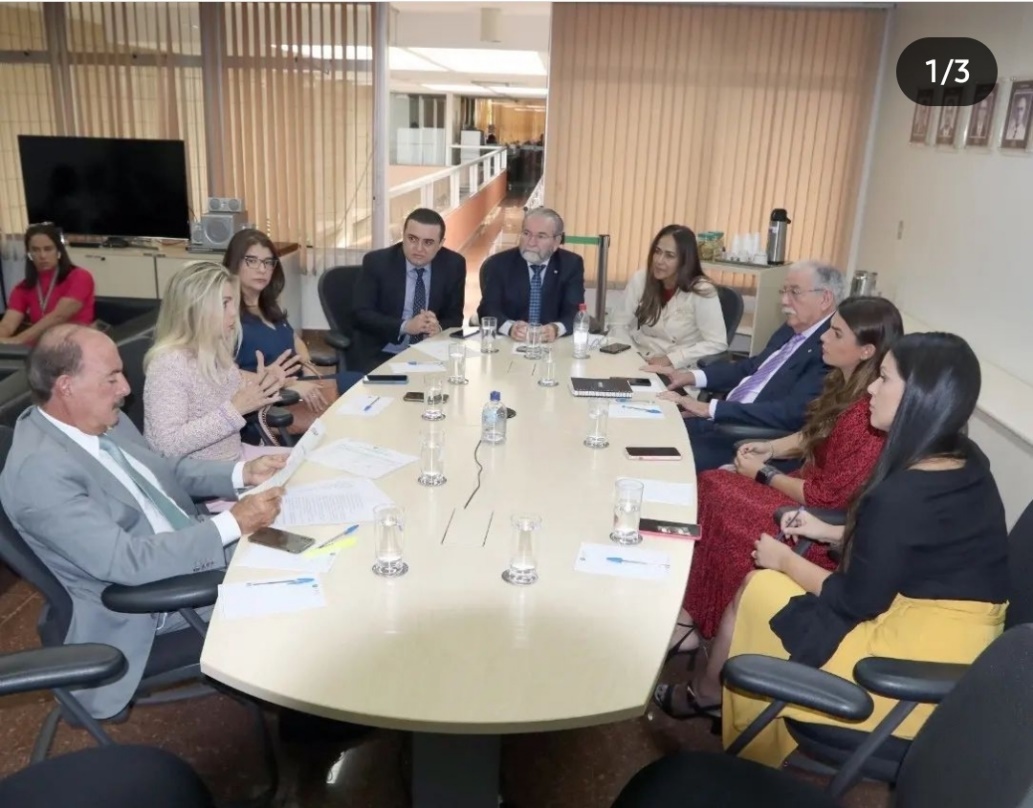 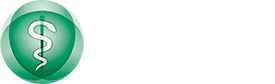 PROJETO DE LEI Nº 1998 de 2020
Abril de 2022:
 PL é pautado em Plenário 
CFM se reúne com o Presidente da CD
 CFM se reúne com o novo relator: 
Telemedicina – Telessaúde
Defesa Telemedicina
Posicionamentos
 CFM se reúne com o Ministro da Saúde
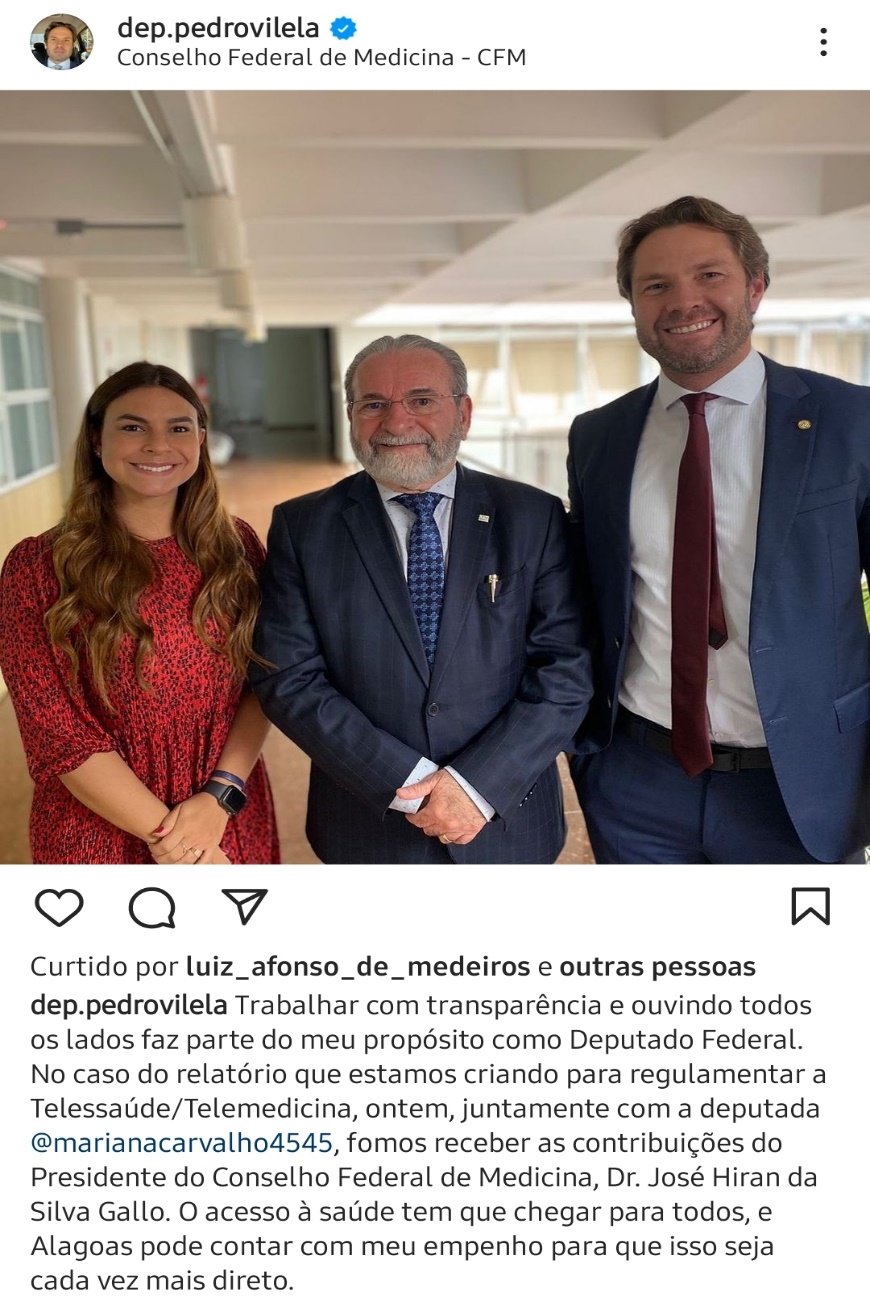 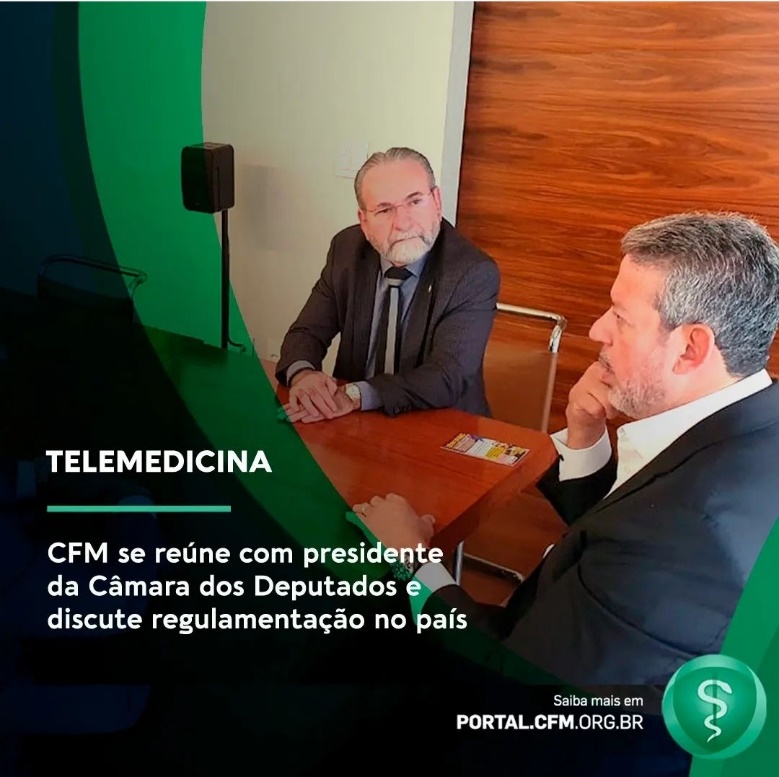 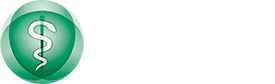 SUGESTÕES AO NOVO TEXTO BASE DO RELATOR
Respeito textual às competências legais de cada profissão da saúde
 Estabelecer que os padrões normativos e éticos das modalidades presencial e à distância, assim como a remuneração pelo serviço prestado são equivalentes
 Supressão de dispositivos que exemplificavam telessaúde com atos privativos de médicos
Dispensa da inscrição secundária do profissional de saúde que exercer a profissão em outra jurisdição exclusivamente por meio da telessaúde
 Obrigatoriedade de registro e responsabilização técnica das empresas intermediadoras de serviços médicos
Diferenciar conceitualmente telessaúde de telemedicina
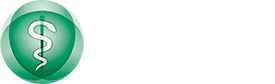 PROJETO DE LEI Nº 1998 de 2020
20 de Abril de 2022:
 Antes de publicar, Dep. Pedro Vilela encaminha seu parecer ao CFM
 Pauta importante da Plenária do CFM
22 de Abril de 2022:
 Relator protocola Parecer Preliminar de plenário nº 1
 27 de Abril de 2022:
 Deliberação do PL na Câmara dos Deputados
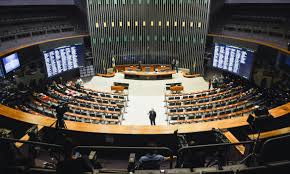 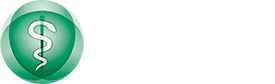 RESOLUÇÃO CFM 2314/2022 Telemedicina
Aprovada em 20 de abril de 2022
 Publicada em 05 de maio de 2022 
 Protagonismo
 Planejamento
 Atuação
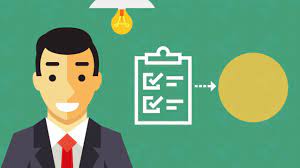 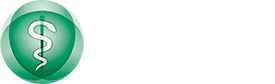 PROJETO DE LEI Nº 1998 de 2020
27 de Abril de 2022:
 CFM única entidade presente em Plenário
 Proferido parecer às Emendas de Plenário: rejeição das Emendas 1 a 6 e aprovação parcial da Emenda 7
 Requerimento de Adiamento de Votação, de autoria do PT, rejeitado pelo Plenário
 Aprovada Subemenda Substitutiva Global, ressalvados os destaques
Em consequência, prejudicados o Substitutivo, a proposição inicial e as apensadas 
CFM negocia com as lideranças partidárias a retirada dos destaque às Emenda 3, 5 e 6
 Rejeitado Destaque do PT à dispositivo constante na Emenda 7
 Redação Final aprovada. Matéria segue para o Senado Federal.
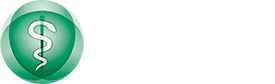 SENADO FEDERAL
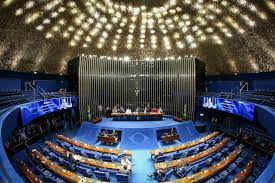 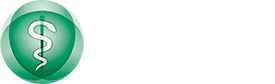 PLs 4223/21 e 1998/20
8 relatórios apresentados
 Atuação do CFM na negociação de todos eles junto ao relator Veneziano Vital do Rego
 Medicina do Trabalho e Perícia Médica – Sen. Marcos Rogério
 Novo Substitutivo aprovado no Senado
 Reanálise da Câmara dos Deputados
 Câmara rejeita as alterações realizadas pelo Senado e opta pelo seu texto original
 PL é publicado em 27/12/22, sem vetos
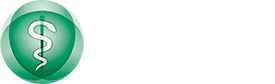 LEI Nº 14.510, DE 2022
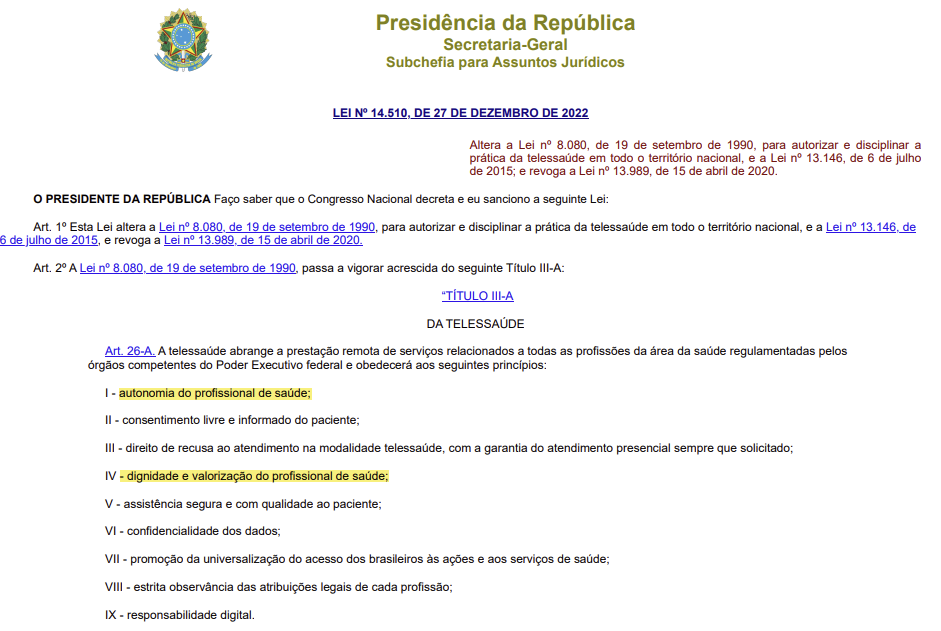 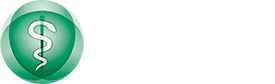 LEI Nº 14.510, DE 2022
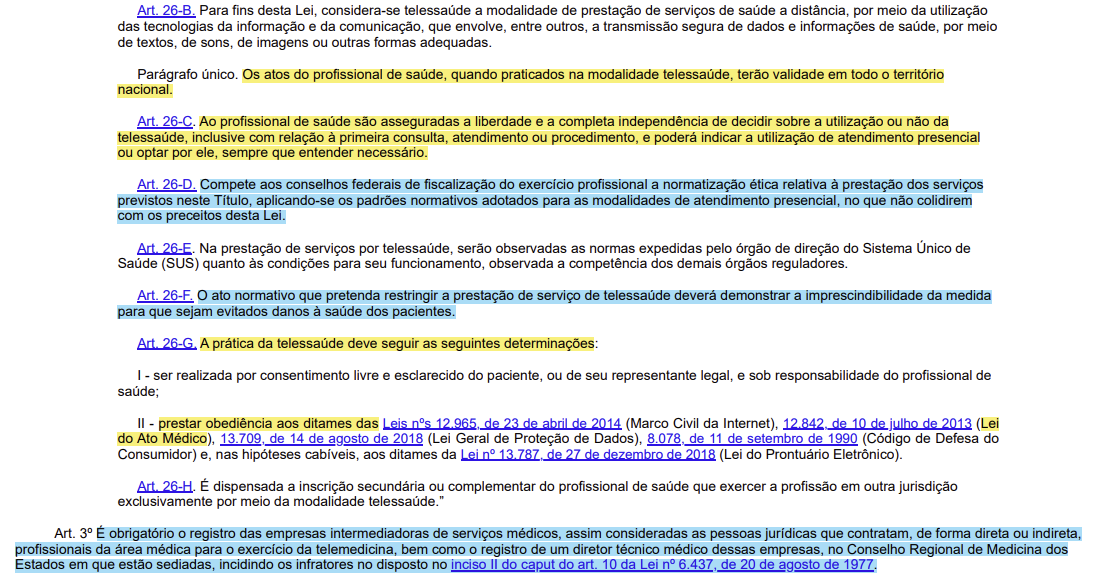 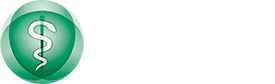 LEI Nº 14.510, DE 2022
O trabalho realizado pelo CFM garantiu que a lei, mesmo sancionada quase 8 meses após a publicação da sua Resolução, estivesse em consonância com ela
 Todos os normativos editados pelo CFM sobre o tema estão de acordo com a Lei Federal nº 14.510/22
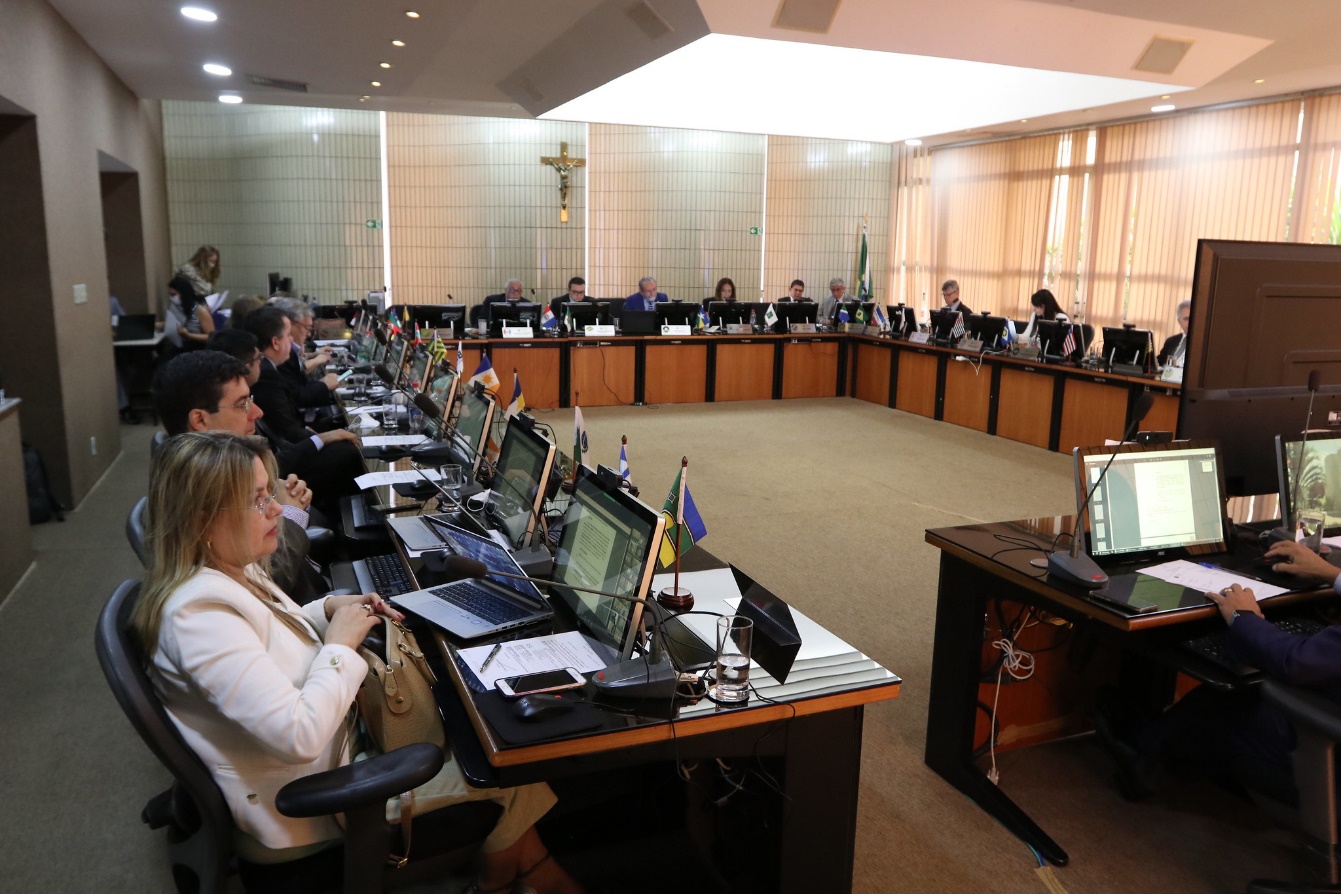 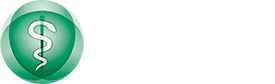 LEI Nº 14.510, DE 2022IMPACTO NA ATUAÇÃO DOS MÉDICOS
Segurança para o exercício da medicina mediada por tecnologia e para a saúde da população brasileira
 Telemedicina é uma ferrramenta
 Não substitui o exame físico presencial
 Remuneração equivalente
 Autonomia do médico e do paciente resguardadas
 Registro de responsável técnico para as plataformas mediadoras de tecnologia
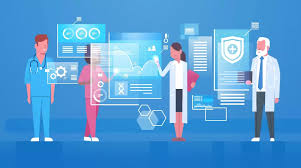 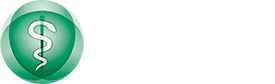 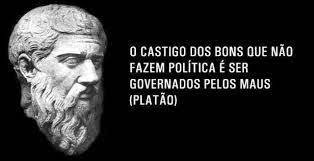 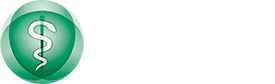 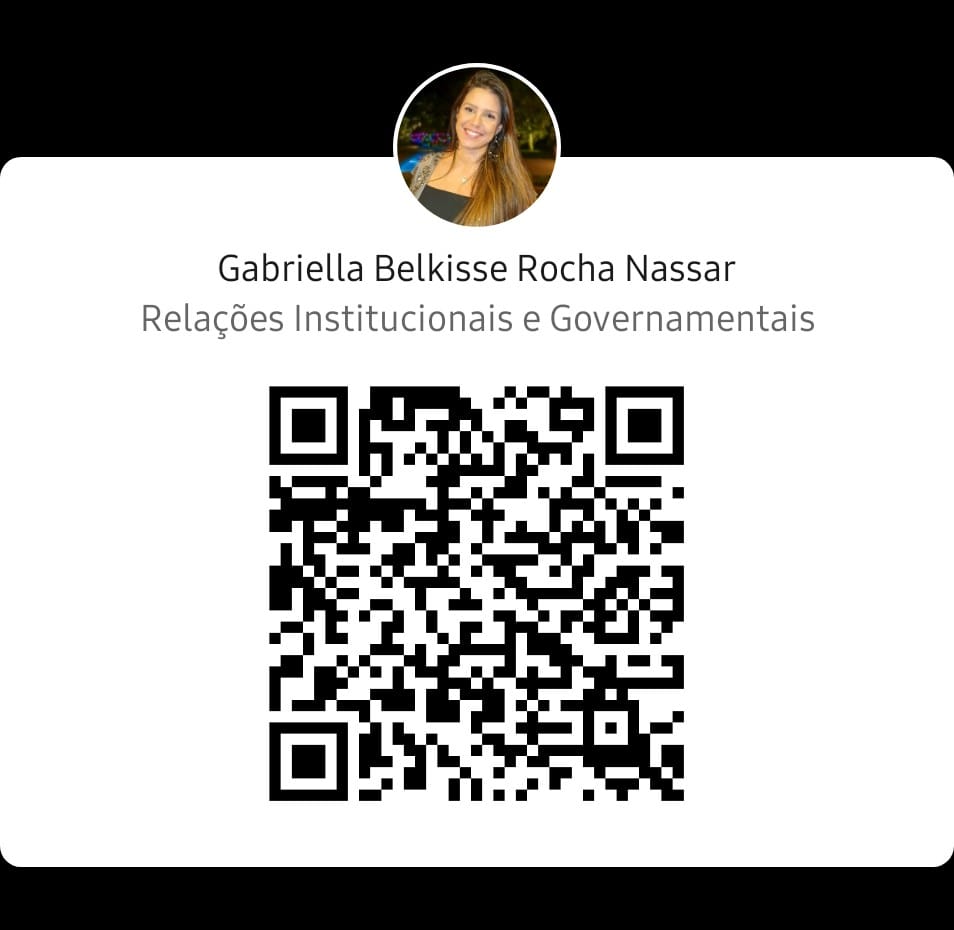 CFM - RELAÇÕES INSTITUCIONAIS E GOVERNAMENTAIS
gabriella@portalmedico.org.br
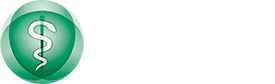